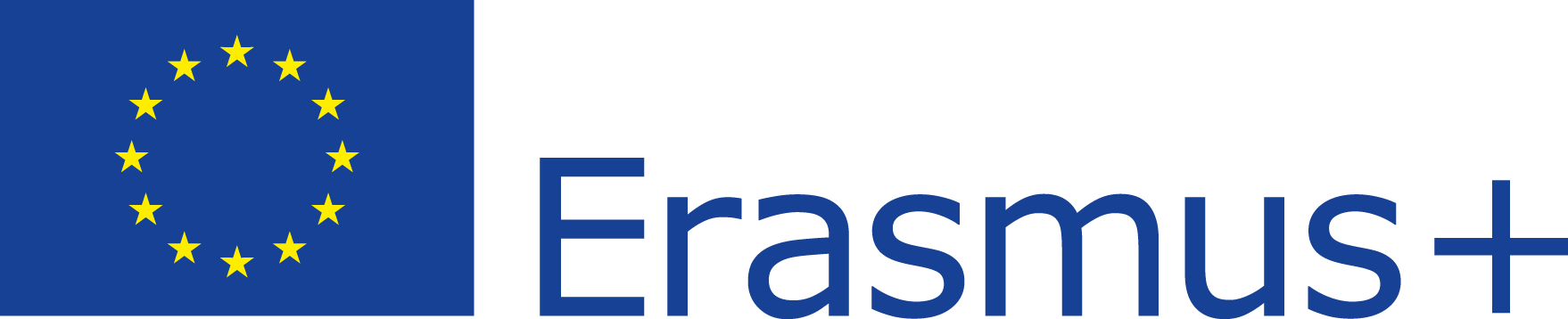 ¿Qué es la unión europea y qué son los programas ERASmus+?
Marta Armendia santos
1. ¿qué es la unión europea?
Es una unión = une a países y a personas.
Es europea = está situada en Europa.

Vamos a ver:
 ¿Qué tienen en común los europeos? 
¿Cómo se ha desarrollado la Unión Europea? 
¿Qué hace hoy la UE?
¿Qué son los programas europeos ERASMUS+?
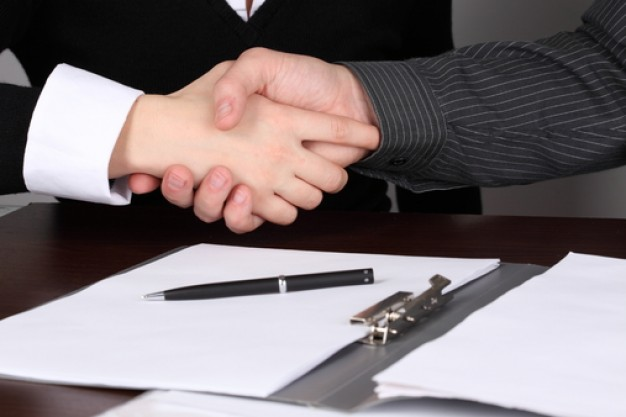 Europa : nuestro continente  se extiende desde el océano Ártico, en el norte, al mar Mediterráneo, en el sur, y desde el océano Atlántico, al oeste, hasta las montañas de los Urales (en Rusia), al este.
BREVE HISTORIA DE LA UNIÓN EUROPEA
Tras la II GUERRA MUNDIAL, Europa había quedado destruida. FRANCIA, ALEMANIA e ITALIA y Los países del BENELUX (Bélgica, Holanda y Luxemburgo) decidieron hacer algo para reconstruir Europa que había sido campo de batalla…
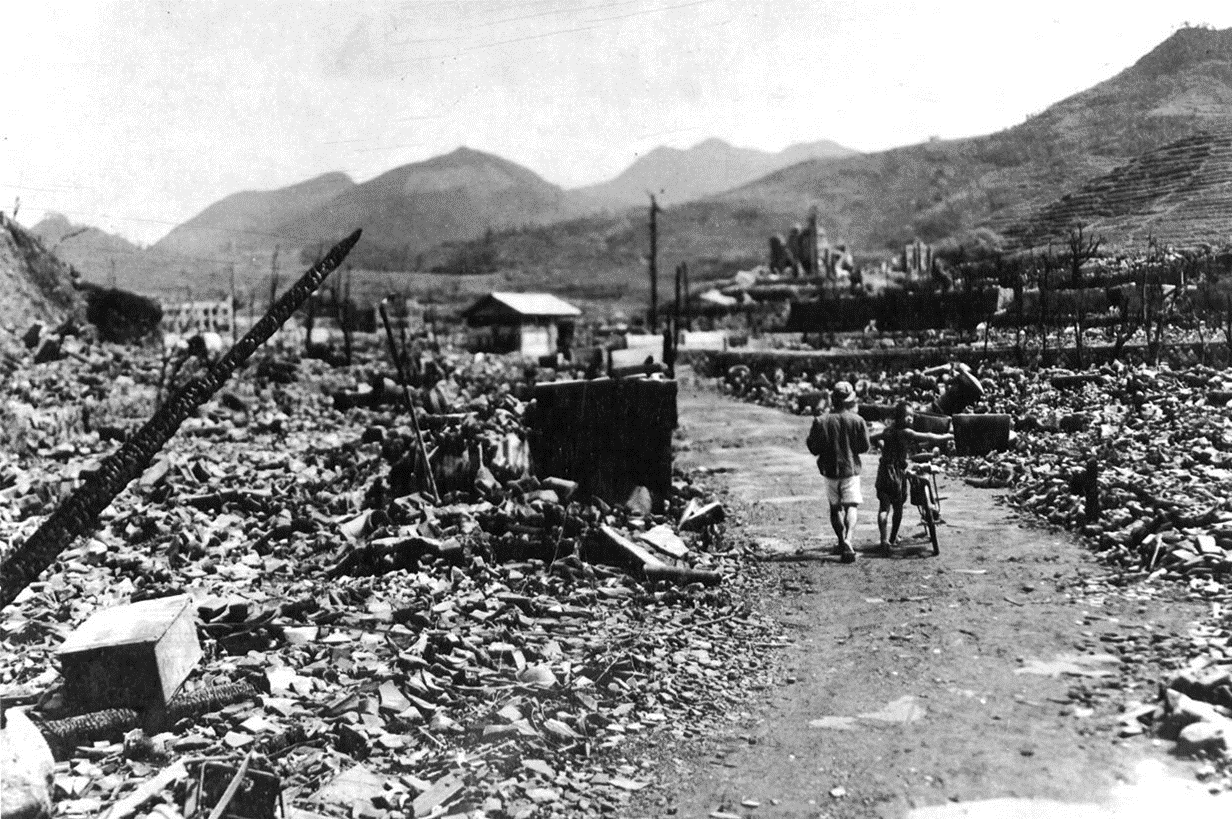 1951,- C.E.C.A. (Comunidad Europea del Carbón y el acero)
1957,- CEE (Comunidad Económica Europea)
1985,- Mercado Único
1986 CEE Unión Económica y políticas comunes
1991 Tratado de Maastricht o de la Unión Económica y Monetaria
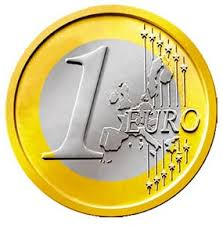 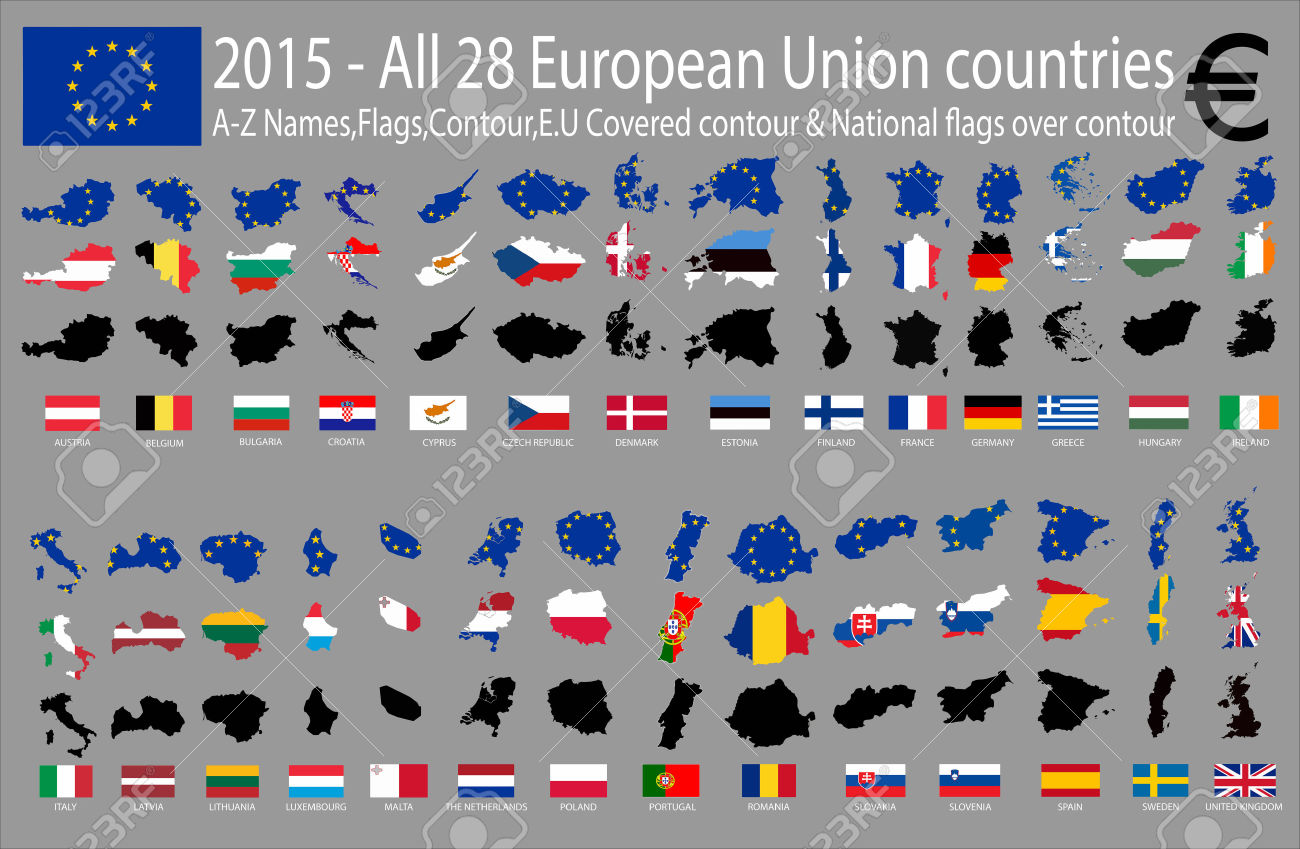 ¿ Qué hace la Unión Europea hoy?
La UE intenta mejorar la vida de todos nosotros, por ejemplo:

limpiar el aire y luchar contra el cambio climático
hacer que las llamadas telefónicas y los SMS sean más baratos
asegurarse de que los alimentos que consumimos sean seguros
ayudar a ahorrar energía
La UE trabaja también en el espacio , con satélites que 
ayudan a que los vehículos se desplacen con mayor rapidez y a que los viajes en avión sean más seguros.
Libertad para todos los ciudadanos de la UE tienen libertad para  que puedan trabajar y vivir en libertad en cualquier país de la UE que elijan
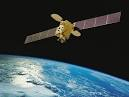 Para cruzar la frontera entre la mayoría de los países de la UE ya no 
  se necesita pasaporte.
Libertad para los jóvenes
La UE ayuda a los estudiantes y los jóvenes que deseen estudiar o formarse en otro país europeo
Compartimos la misma moneda
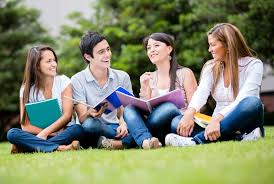 ¿Qué son los programas europeos ERASMUS +?
Son programas financiados por la UE, para mejorar la formación  de los estudiantes y promover el intercambio de estudiantes entre los países de la Unión. Así como, mejorar las competencias de alumnos y profesores.
MODALIDADES:
K1: modalidad exclusiva para profesores
K2: modalidad para profesores y estudiantes
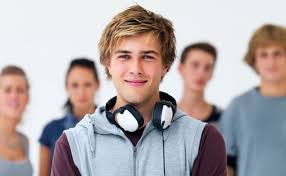 ¡MUCHAS GRACIAS!